Performance indicators in CRC screening program
Dr. Kęstutis Adamonis, Dr. Romanas Zykus,
2017 02 15 – 22
2017 03 09 – 15
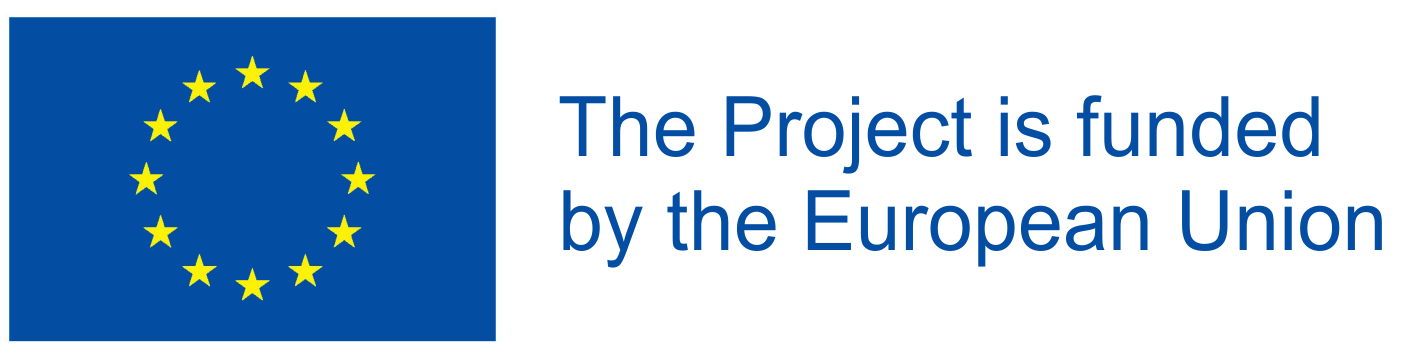 Evaluation
The purpose of program evaluation is to assess the program implementation (processes), outcomes (effectiveness) and costs (efficiency).
Success of the programme is measured not only by its impact on public health, but also by its organization, implementation and acceptability.
Types of evaluation
Process (evaluation of activities)
Impact (evaluation of direct effects of the program)
Outcome (evaluation of longer lasting benefits of the program)
Process evaluation
How a program works to achieve its goals and objectives
How well implementation goes
What difficulties exist.
Impact evaluation
Determines what direct effects the program actually has on those directly and indirectly experiencing it (also program partners and the community). 

Provides information whether the program has been able to meet its short-term goals and objectives.
Outcome evaluation
Discerns whether a program has been able to meet its long-term goals and objectives.
Tracks the maintenance of program effects (i.e., screening over time)
Documents longer term effects on morbidity and cancer mortality.
Impact and outcome 
evaluation
Process evaluation
Organization indicators
Clinical process and quality indicators
Early and late impact indicators
To determine whether a programme has been effective with respect to its impact on mortality and morbidity requires continuous follow-up of the target population over an extended period of time, and ascertainment and recording of the outcomes of the screening process and of the indicators of programme impact.
The monitoring and evaluation of the programme therefore require that adequate provision be made in the planning process for the complete and accurate recording of all the relevant data. 


European Guidelines for Quality Assurance in Colorectal Cancer Screening and Diagnosis - First Edition (2010)
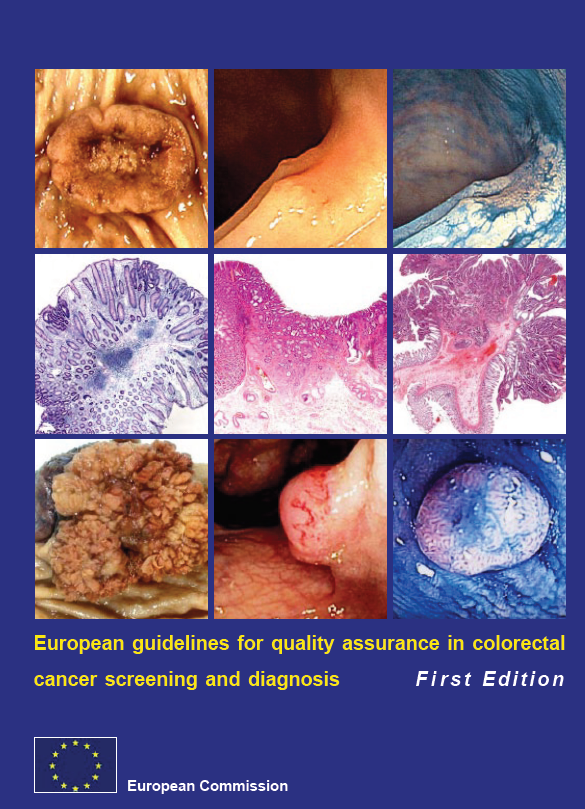 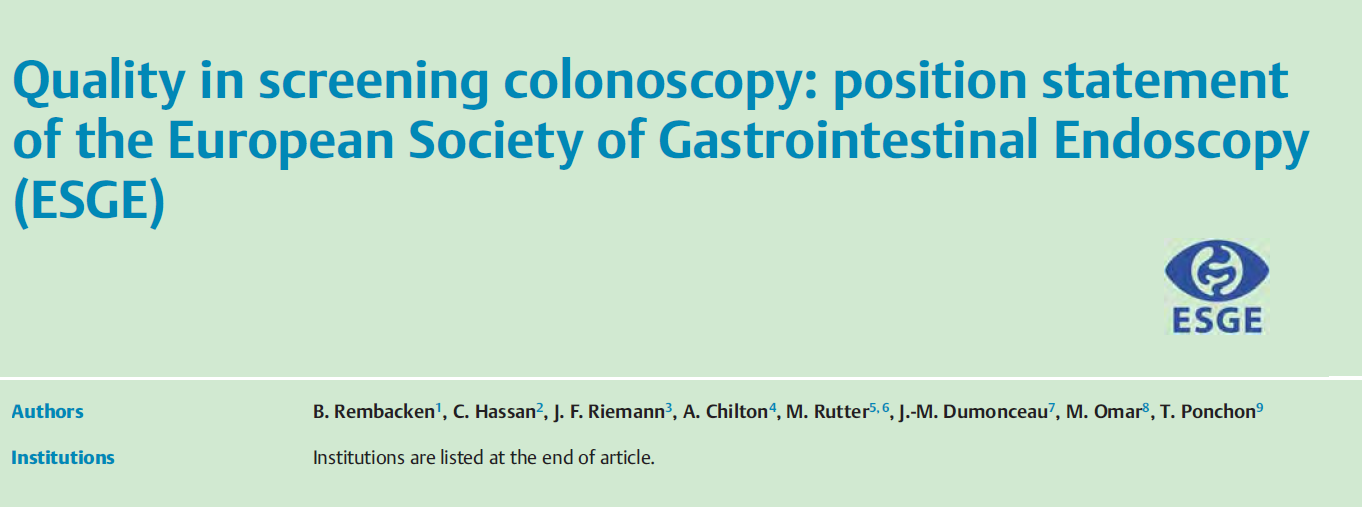 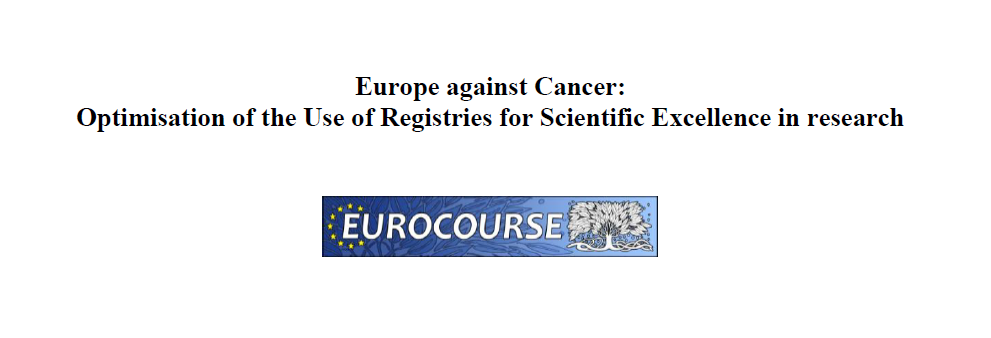 Data
A key component in the evaluation of population screening programmes is data collection.
The data items and information that must be collected, recorded and stored in order to generate the indicators, analyses and reports required for evaluation.
A database consisting of individual records (one record per person for each screening episode) is essential in order to produce results on screening performance.
Recommended minimal data to calculate different indicators (1)
Programme type
Primary screening test
Population base
Self registrations
Self referrals
Targeted
Eligible
Invited
Screened/tested at first screening and at subsequent screening episodes
Inadequate tests
Positive test or screening
Recommended minimal data to calculate different indicators (2)
Follow-up colonoscopy examination attended (diagnostic assessment and/or treatment)
Negative follow-up colonoscopy examination (diagnostic assessment and/or treatment)
Positive follow-up colonoscopy examination (diagnostic assessment and/or treatment)
Lesion detected (at least one)
Adenoma detected (at least one)
Non-advanced adenoma detected (at least one)
Advanced/high-risk adenoma detected (at least one)
Cancer detected by stage
Severe complications requiring hospitalisation
30 day mortality
European Guidelines for Quality Assurance in Colorectal Cancer Screening and Diagnosis - First Edition (2010)
Summary Table of performance standards in colorectal cancer screening
Suggested quality of colonoscopy indicators and auditable outcomes by EU guidelines of 2010
Europe against Cancer: Optimisation of the Use of Registries for Scientific Excellence in research (2014)
Quality in screening colonoscopy: position statementof the European Society of Gastrointestinal Endoscopy (ESGE) 2014